Sound and Hearing
Audio Engineering II
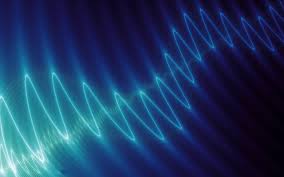 What is sound?
Atmospheric Pressure
Compression and Rarefaction of air molecules





Sound Waves

Air-pressure vibrations that have a repeating pattern are heard as having a pitch, or a musical tone.

Air-pressure vibrations that don’t have a repeating pattern (random) are heard as noise.
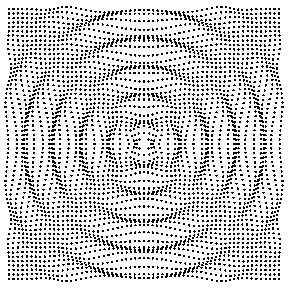 Frequency
The RATE at which a sound wave repeats a cycle.






Frequency is measured in Hertz (Hz)
440 Hz = A4
Human hearing range: 20 – 20,000 Hz (20 Hz – 20 kHz)

Interactive Frequency Range Chart
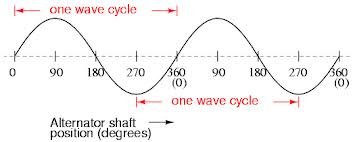 Harmonics
G
(Linear frequency display)
G
G
G
G
2000 Hz
2800 Hz
3600 Hz
4400 Hz
5200 Hz
6000 Hz
800 Hz
1200 Hz
1600 Hz
2400 Hz
3200 Hz
4000 Hz
4800 Hz
5600 Hz
6400 Hz
400 Hz
11f
12f
13f
1f
3f
4f
5f
6f
7f
8f
2f
9f
10f
14f
15f
16f
[Speaker Notes: Slide added for Audio Engineering II
Fundamental – G
Harmonics are every multiple of the fundamental
Every multiple that is a power of 2 (2f, 4f, 8f, etc) is an octave. (It’s also 2x the previous octave)
Stress that this is a linear display of frequency – it would look different on a logarithmic graph.]
Harmonics
“Harmonics” = “Partials” = “Overtones”
Every periodic sound has harmonics (except a pure sine wave).
The relative volume of the harmonics contributes to the timbre (sound quality) of an instrument. It’s part of the reason we can distinguish, for example, an electric guitar playing 216 Hz from a violin playing 216 Hz.
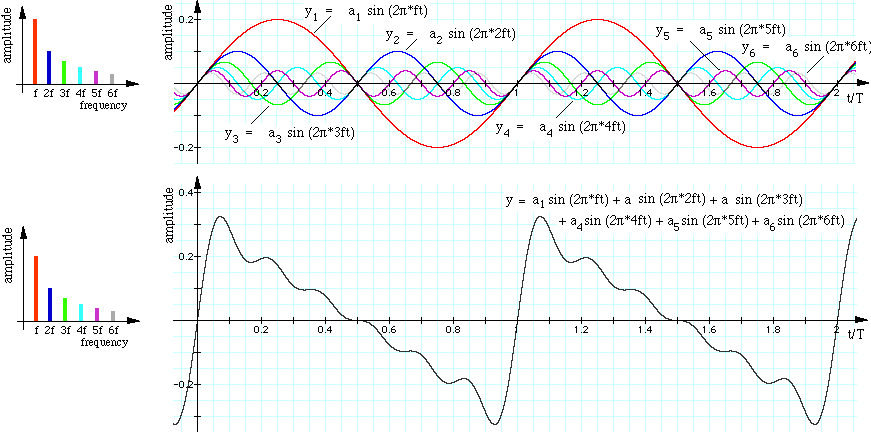 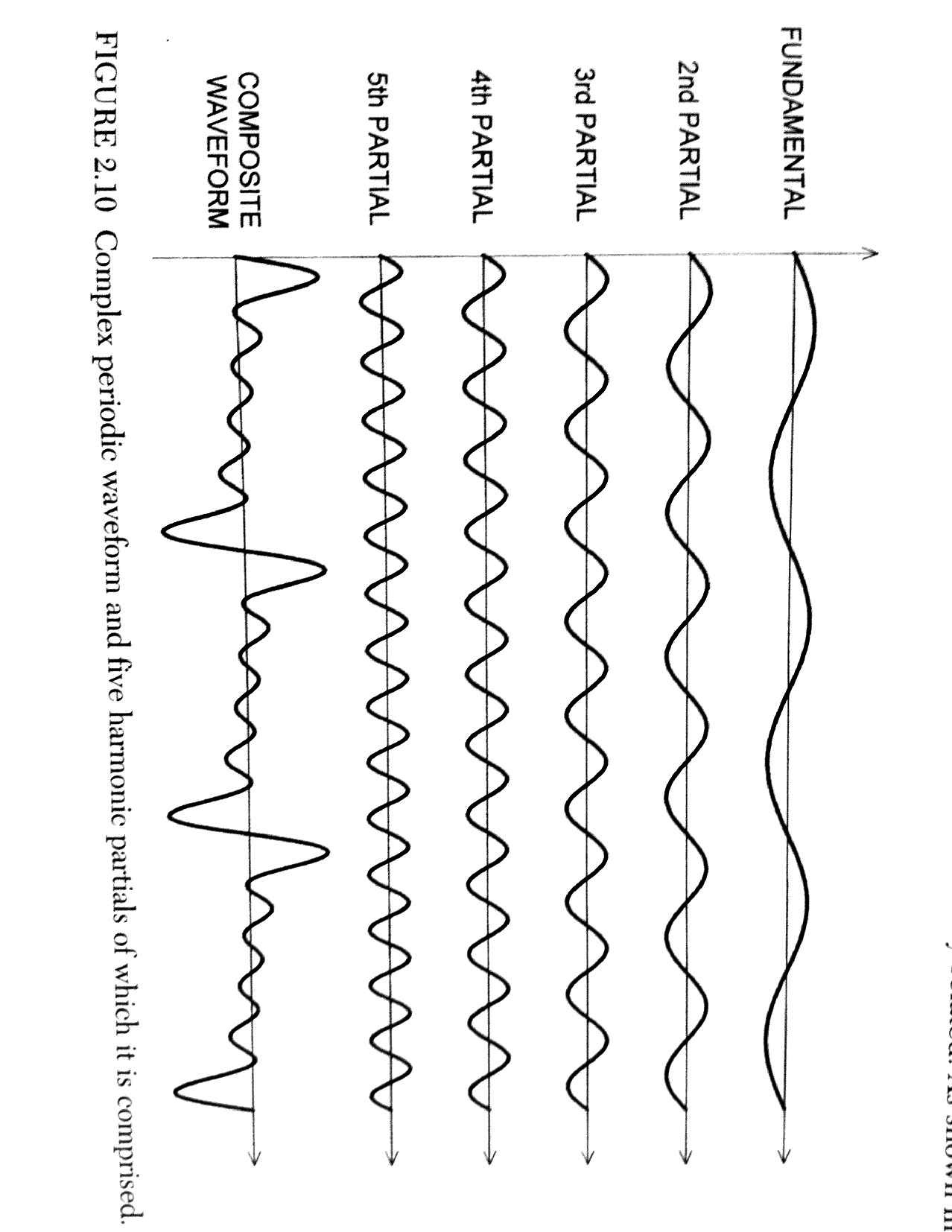 [Speaker Notes: Slide added for AE II]
Waveform
A visual representation of a sound wave.

Sine Wave:




Other simple Waveforms:
TERMS:
Amplitude
Frequency
Velocity
Wavelength
Phase
Harmonic Content
Envelope
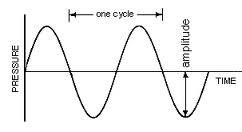 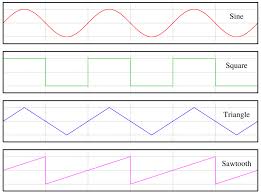 Wavelength
Velocity of sound:
		
	1130 ft/sec @ 68ºF (±1.1 f/s for each º higher/lower)

Wavelength:
The physical distance of one cycle at a particular frequency
𝛌 = V/f

What is the wavelength of an 800 Hz wave? 

1130 ÷ 800 = 1.4125 ft

What is the frequency of a 3.05 ft wave? 
				f =V/𝛌 

1130 ÷ 3.05 = 370 Hz (F#4)
Reflection and Diffraction
Reflection
Sound waves reflect off a smooth, hard surface at the opposite angle.
Sound reflects off corners back towards the origin.

Diffraction
Sound can bend around an obstacle
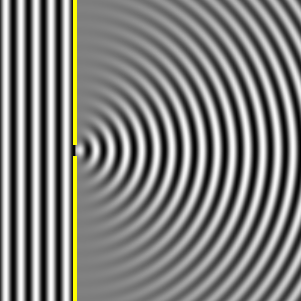 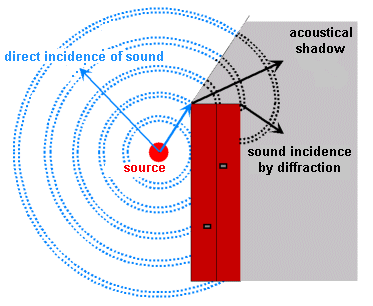 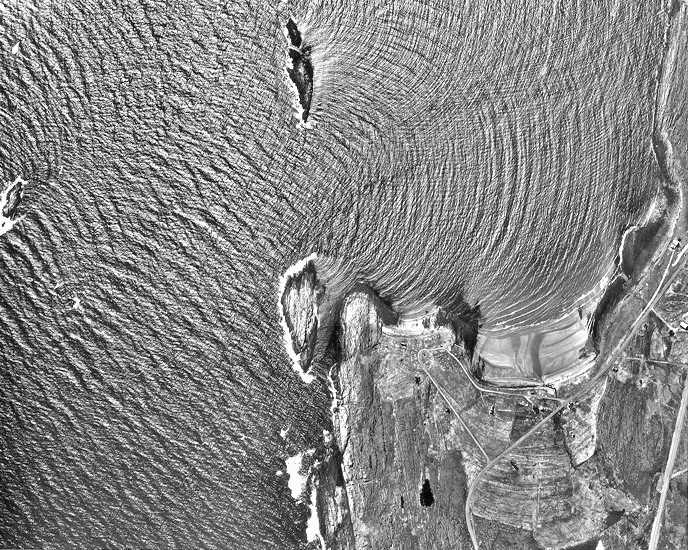 phase
Imagine two sine waves of the same frequency.
When played simultaneously, their waves are combined.

IN PHASE


180º OFFSET


90º OFFSET
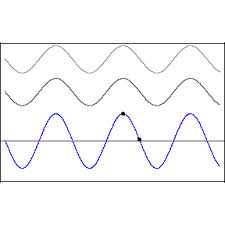 Amplitude is doubled
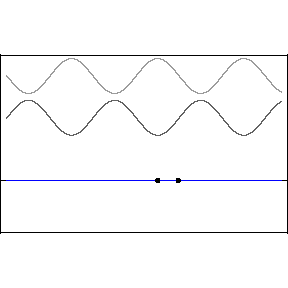 Amplitude is canceled out
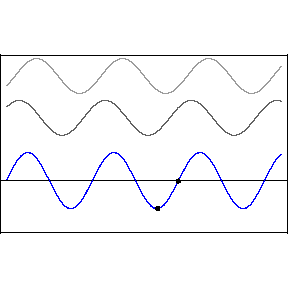 Amplitude is same as original
There are two common ways signals can be out of phase: polarity reversal and phase shift…
[Speaker Notes: Do Phase Demo – PT session “AE2 Lesson One” – marker 2
Sine wave
Sawtooth wave
Pink noise]
Polarity Reversal
Example: Snare drum dual mic setup
An upward vibration is picked up by the top mic as a compression…

And by the bottom mic as a rarefaction.
A downward vibration is picked up by the top mic as a rarefaction…

And by the bottom mic as a compression.
Note: The mic is upside-down, but the signal is not!
[Speaker Notes: Open “Keeling” PT session and show drum polarity – zoom in to see the waveform, and listen to the polarity differences.]
Phase Shift
A delay between two or more waveforms that causes differences in phase between them
Example: a signal picked up by 2 microphones that are placed at different distances.
Some frequencies will be in phase (boosted) and some will be out of phase (cancelled).
Example: a single microphone picking up a direct signal and a reflected signal.


Comb Filtering
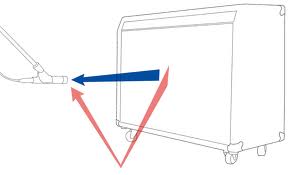 [Speaker Notes: http://audiogeekzine.com/2010/11/comb-filtering-demonstrated/

Demonstrate on board – which frequencies are out of phase with a 1 ms delay?]
Envelope
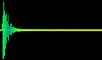 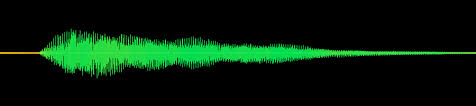 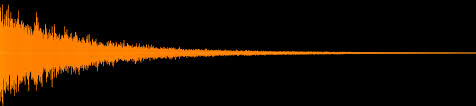 cymbal
violin
snare drum
The decibel
The decibel is a way to measure a sound’s loudness, or…
SPL – Sound Pressure Level

We perceive loudness on a logarithmic scale
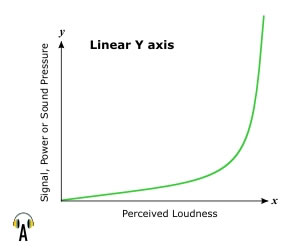 Dynamic range of human hearing:

The loudest perceivable sound is 10,000,000,000,000 (yup…10 trillion!) times stronger than the quietest perceivable sound.
logarithms
Logarithmic basics
log2 = 0.3
log10 = 1
log100 = 2
log10,000 = 4 (the log of a power of 10 is the number of 0’s)
log1 = 0
log0.1 = -1
log0.01 = -2 (log of a number <1 is a negative number)
Different ways of measuring decibels
A measurement of difference in intensity between two levels
So to measure anything in decibels, we have to first have a reference point to compare with.
1 SPL(ref) is the threshold of hearing – the softest sound humans can perceive.

dB SPL – Measure of sound pressure level in the air
When the distance between a sound and a pickup is doubled, the sound pressure drops by 6 dB.
dBm – (millivolts) Measure of current through an electrical system
This measure is what is most often used with audio devices.
dBFS – Decibels Full Scale – Measurement in reference to the maximum peak voltage level before clipping (distortion) occurs
Core idea:
Turning something up 3 dB will double the signal’s level. (-3 dB halves it)
This doesn’t sound twice as loud, though…
About 6 dB sounds twice as loud.
+10 dB multiplies the signal’s level by 10.
the ear
Threshold of hearing = 0 dB (SPL)
Threshold of pain ≈ 120 dB

Protect your hearing!
Monitor sound at around 85 dB
If you have to raise your voice to be heard over it, limit your exposure.
Take quiet breaks when exposed to levels above 85 dB
Carry earplugs with you often.
The ear’s frequency response
Fletcher-Munson Equal-Loudness Curve
Shows the ear’s sensitivity to different frequencies at different volumes.
Most sensitive to frequencies between 3000-5000 Hz
BEATS
Same principle as phase cancellation and amplification, but now the two sounds are slightly different in pitch
Masking
Louder sounds prevent us from hearing softer sounds
Most prominent when the frequencies of the louder and softer sounds are similar
This is why stereo placement (panning) and equalization (EQ) are important in the mixing process.
Reading
Huber, Modern Recording, pp. 41-66 (7th ed. page numbers)(this is most of chapter 2 – “The Basics of Sound” through “Masking”)